Strukturalni funkcionalizam u sociologiji
“Znanost je javno, a ne privatno dobro”
 
Robert K. Merton
Fakultet hrvatskih studija 
Odsjek za sociologiju
Sustavna sociologija 1
prof. dr. sc. Renato Matić 
dr. sc. Ivan Perkov
Što prijeti opstanku društva?

biološko uništenje
apatija članova
rat svih protiv sviju
apsorpcija od strane drugog društva 
Marion Jospeh Levy
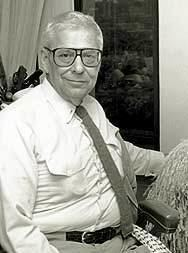 Neophodni zahtjevi za postojanje birokratske organizacije 
Philip Selznik
 Sigurnost organizacije
 Stabilnost komunikacije (međusobna  odgovornost)
 Stabilnost neformalnih odnosa
 Kontinuitet politike (racionalnost)
 Homogenost javnosti – što je organizacije i čemu služi?
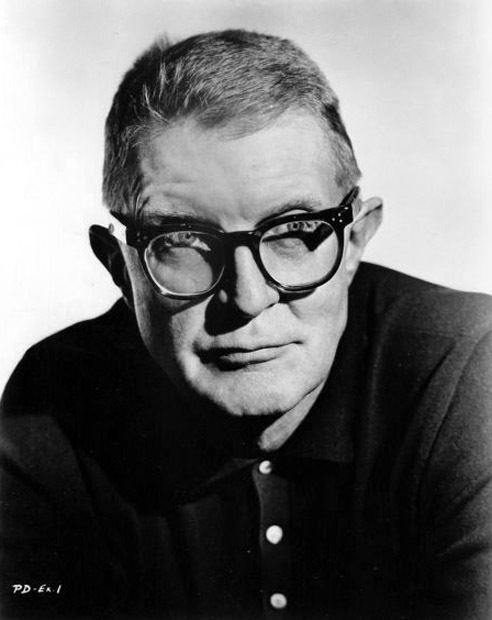 Davis & Moore
Stratifikacija i hijerarhija = diferencijacija uloga

Glavna funkcija stratifikacije: spojiti najsposobnije ljude s funkcionalno najvažnijim položajima.

Društvena distribucija pozicija različitog ugleda.

Prirodno da su zahtjevniji poslovi više cijenjeni u društvu.

Diferencirane nagrade su funkcionalne za društvo.
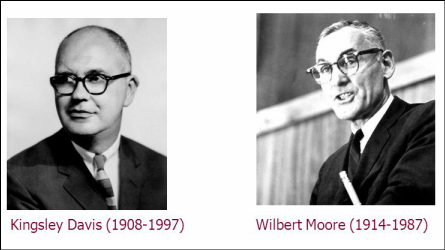 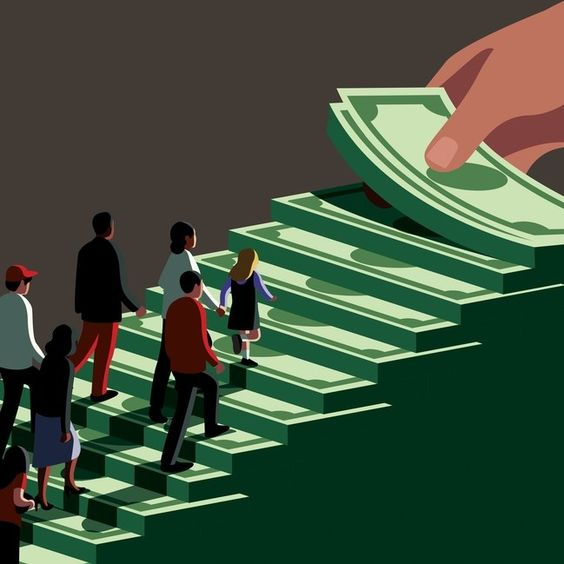 Robert King Merton (1910.-2003.)
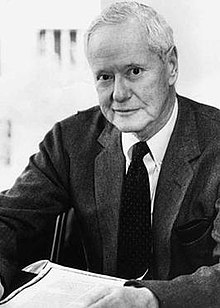 Profesor na Sveučilištu Columbia
Tvorac teorija srednjeg dometa
Želi premostiti jaz između makro i mikro socioloških pristupa
Funkcionalna analiza
Teorija strukturalnog pritiska
Samoispunjavajuće proročanstvo
Referentne grupe
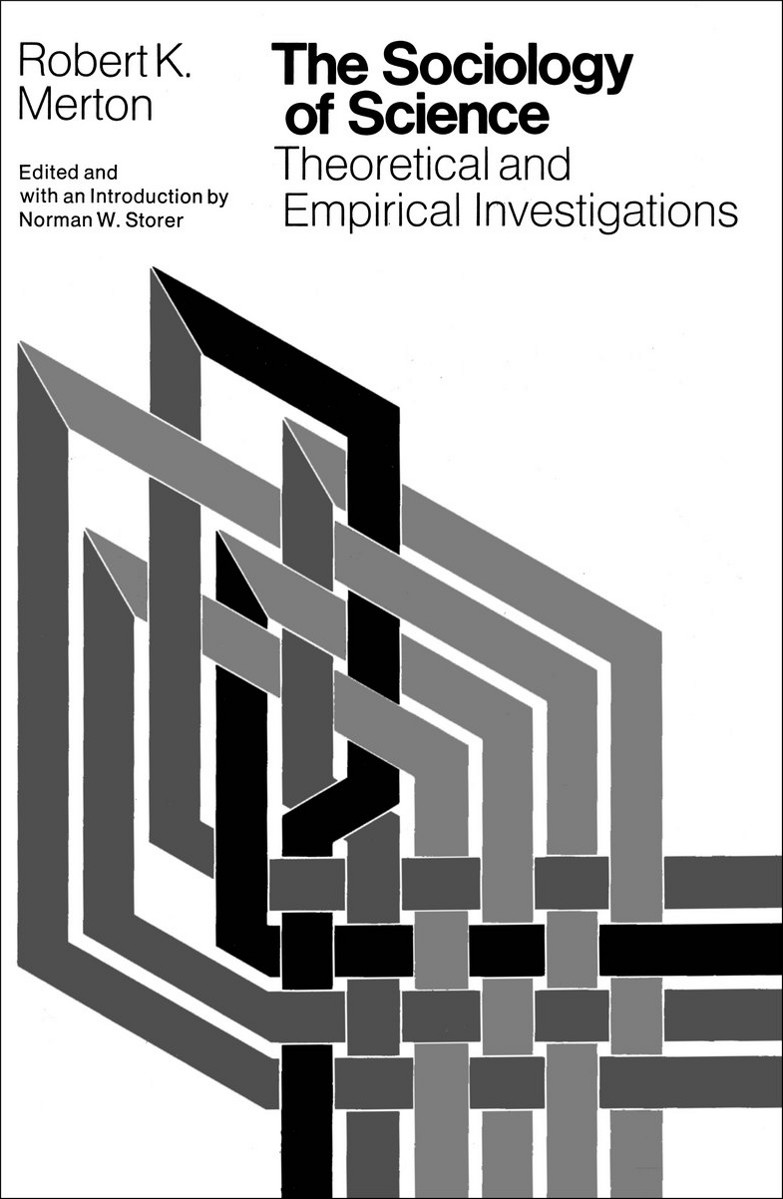 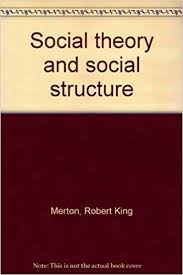 Najvažnije djelo strukturalnog funkcionalizma
Raspravlja nedorečene aspekte teorije i razrađuje koncepte za kasniju uporabu 
Pojašnjava i kodificira funkcionalnu analizu
Promatra stabilnost, ali i promjenjivost društvenih struktura
Uspostavlja razlike između društvenih funkcija i osobnih motivacija djelovanja
Proučava različite sociokulturne fenomene da bi dokazao korisnost perspektive
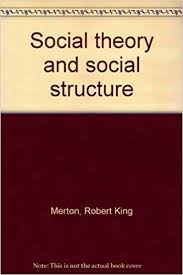 Funkcionalna analiza R. Mertona
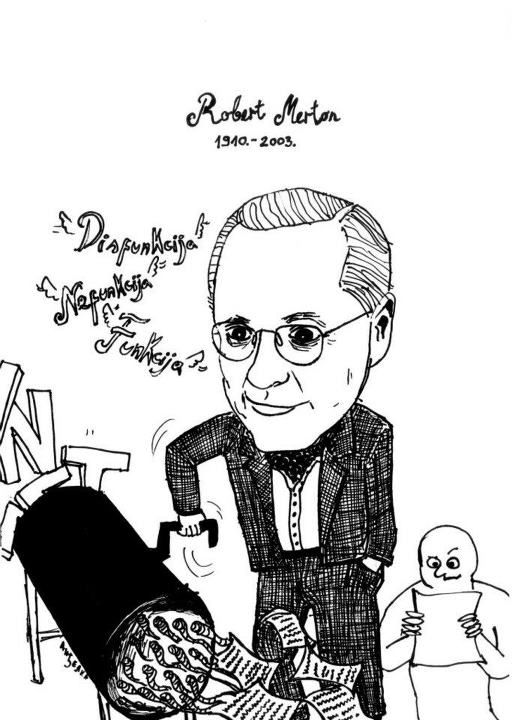 Postulat funkcionalnog jedinstva
Standardizirane društvene aktivnosti ili kulturne jedinice funkcionalne za cijeli sustav

Merton upozorava da se stupanj integracije u društvima razlikuje i da se funkcionalno jedinstvo ne smije podrazumijevati

Postulat je dvojben u kompleksnim društvima
religija (ujedinjuje, ali i razdvaja)
funkcionalna autonomija dijelova
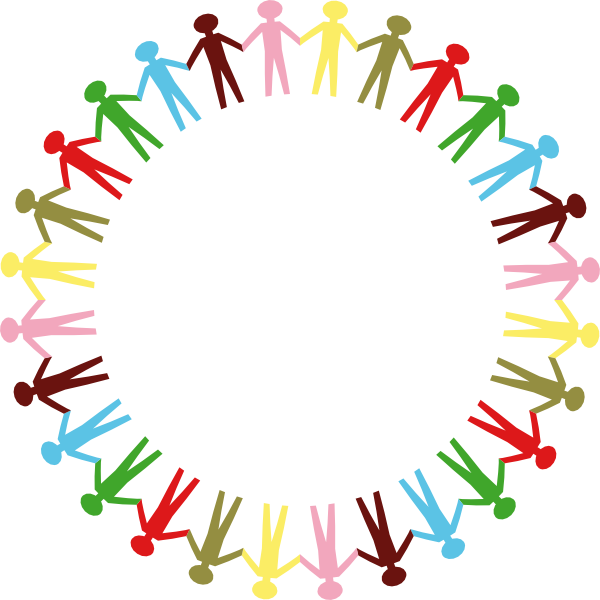 Postulat univerzalnog funkcionalizma
Sve standardizirane društvene ili kulturne forme imaju pozitivne funkcije

Kontradiktornost sa stvarnošću: primjer rasizma

Svaki dio društva može biti funkcionalan, disfunkcionalan i nefunkcionalan
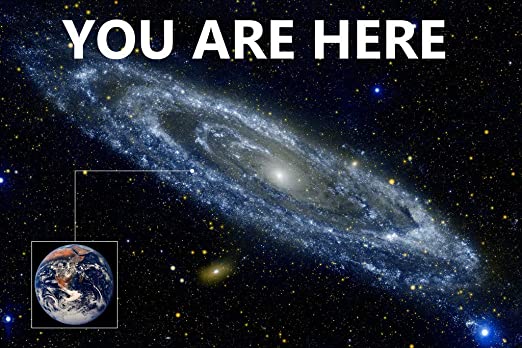 Postulat nužnosti
Sve su strukture i institucije nužne za društvo?

Uvodi koncept funkcionalnih ekvivalenata ili funkcionalnih alternativa

Svi postulati trebaju empirijsku provjeru
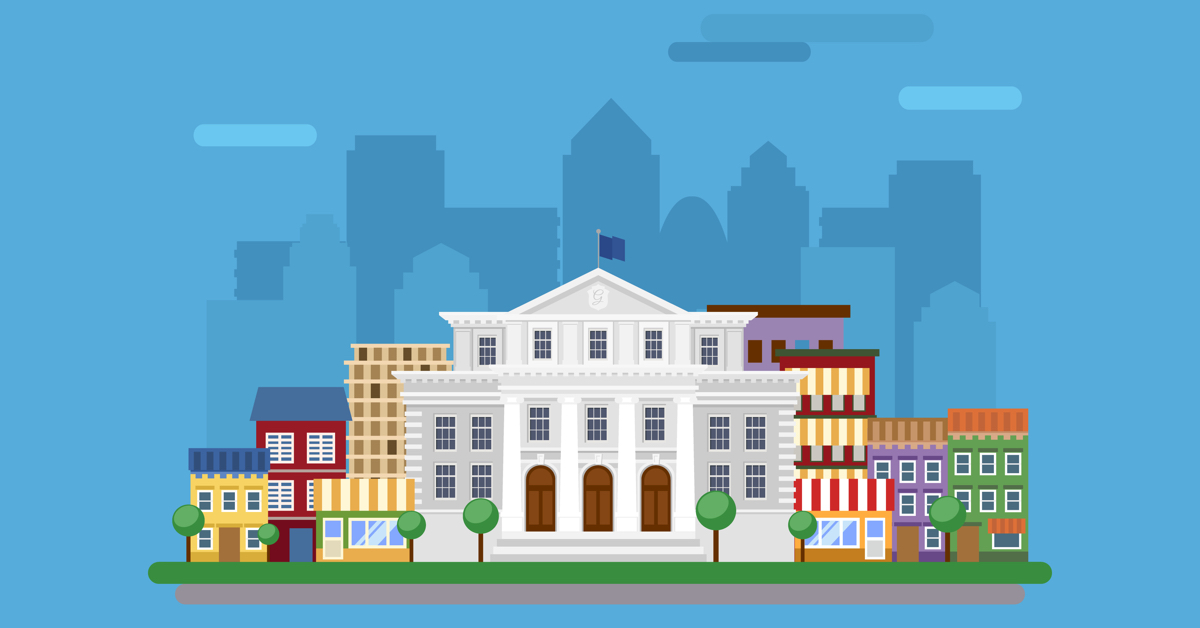 Predmet istraživanja:
Socijalne funkcije, a ne individualni motivi



- socijalne funkcije: 
one uočene konzekvence, koje se događaju zbog adaptacije i usklađivanja sistema
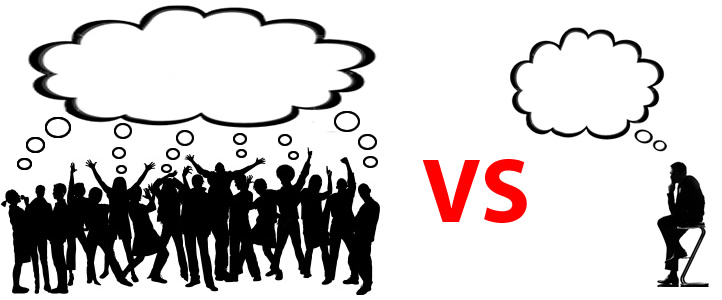 Socijalna činjenica može imati i negativan učinak:

disfunkcija - negativan učinak (ropstvo na jugu SAD)

nefunkcija – irelevantna za sistem koji se proučava (preživjeli oblici)
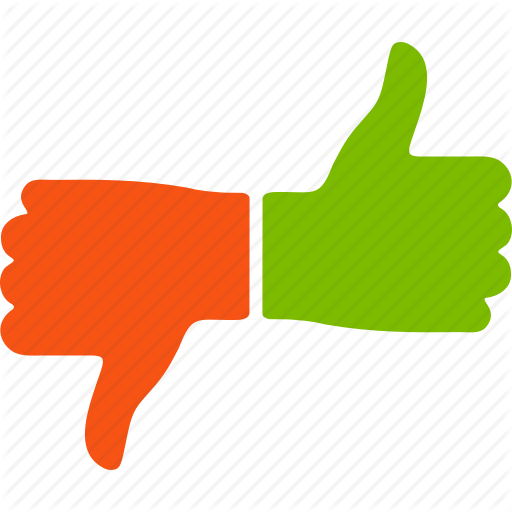 koncept - neto ravnoteža
odgovor na pitanje prevladavaju li funkcije, disfunkcije ili nefunkcije?


koncept – razina funkcionalne analize
globalna, institucionalna, organizacijska, grupna
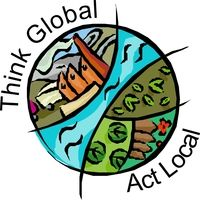 Manifestne i latentne funkcije
manifestne 
vidljive, ciljane
svakom dostupne

latentne: 
nevidljive, neciljane – neanticipirane konzekvence 
za neke autore to je bit sociologije
Peter Berger: razotkrivanje
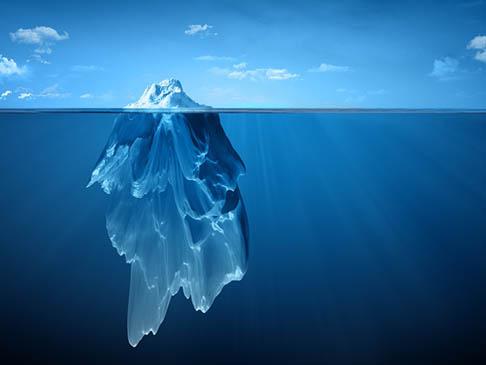 Teorije srednjeg dometa (middle-range theory)
teorijski pristup određen specifičnim predmetom istraživanja koji posreduje između sveobuhvatnih općih teorija i empirijskih podataka

Dominantan suvremeni sociološki pristup 

R.Boudon: koncept koji se u drugim znanostima naprosto naziva teorija
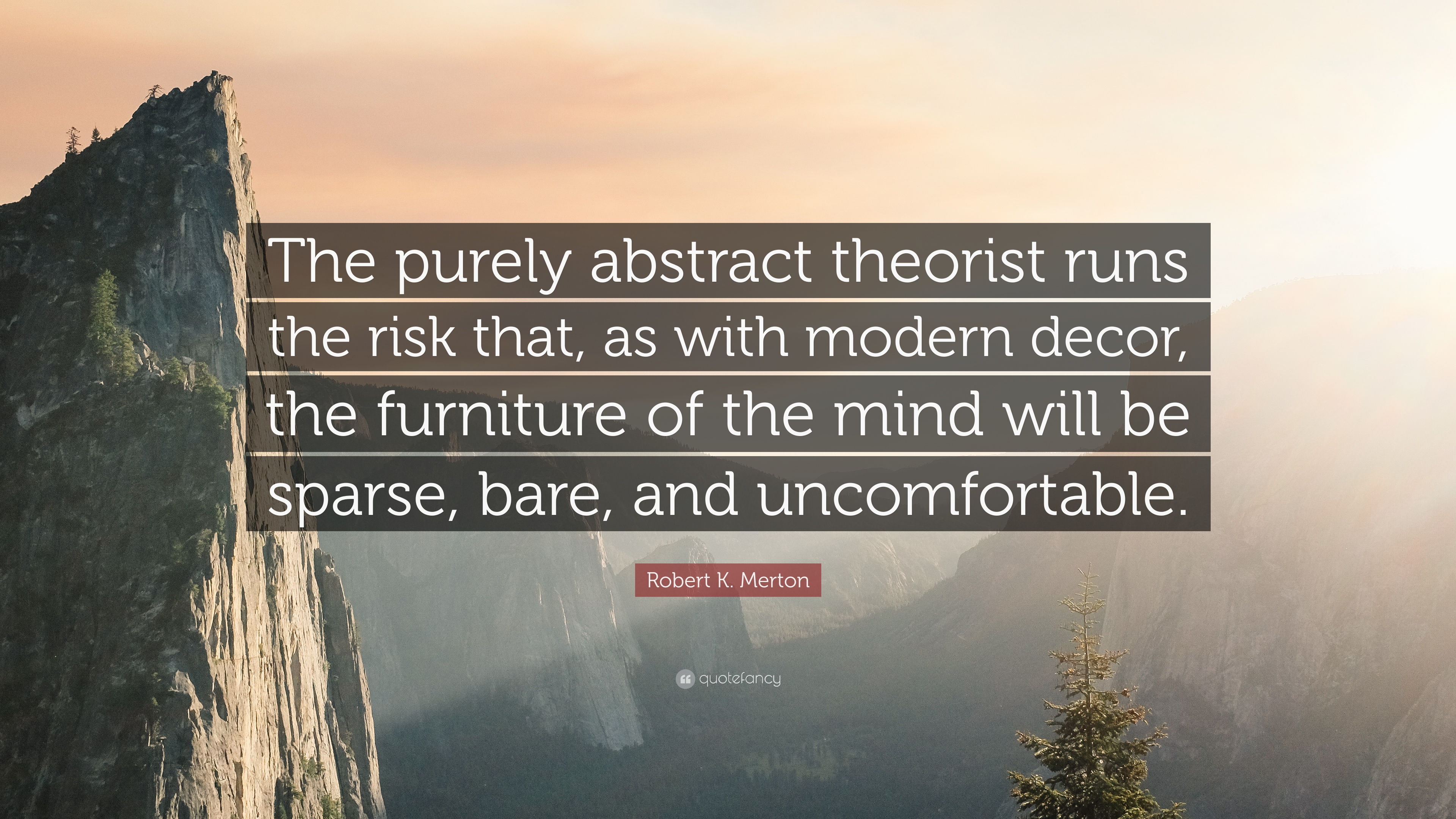 Sredstva
Teorija strukturalnog pritiska Strain Theory
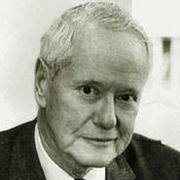 Odbijanje
Prihvaćanje
Prihvaćanje
Nova sredstva
Ciljevi
Pobuna
Novi ciljevi
Odbijanje
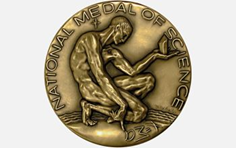 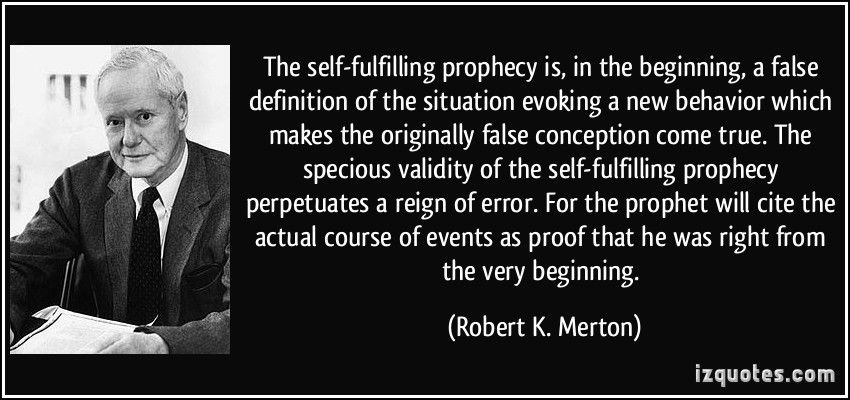 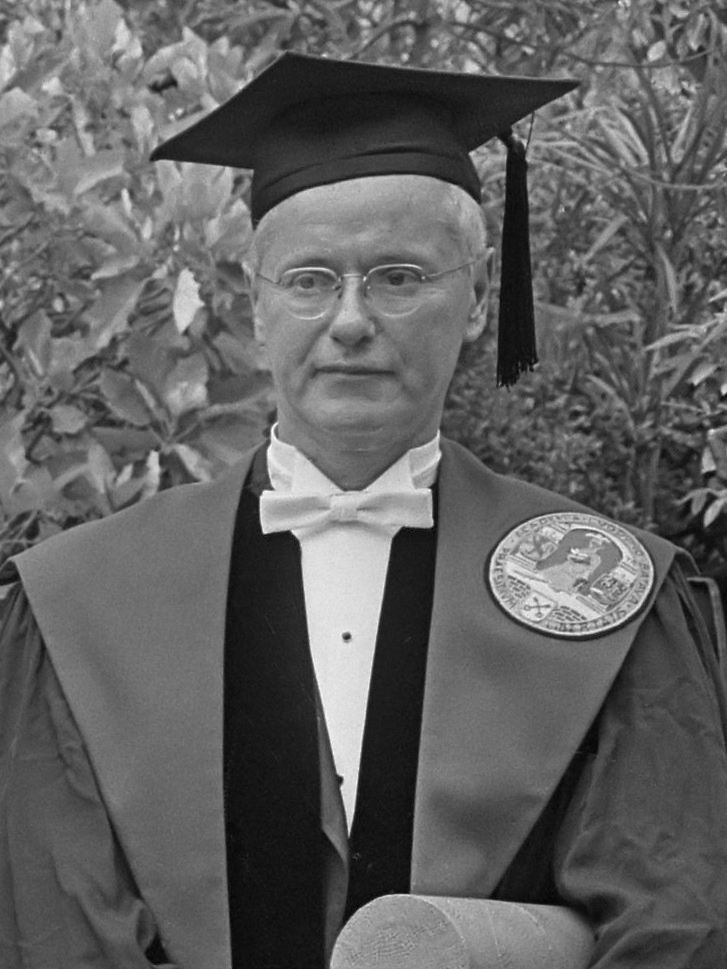 Hvala na pozornosti!